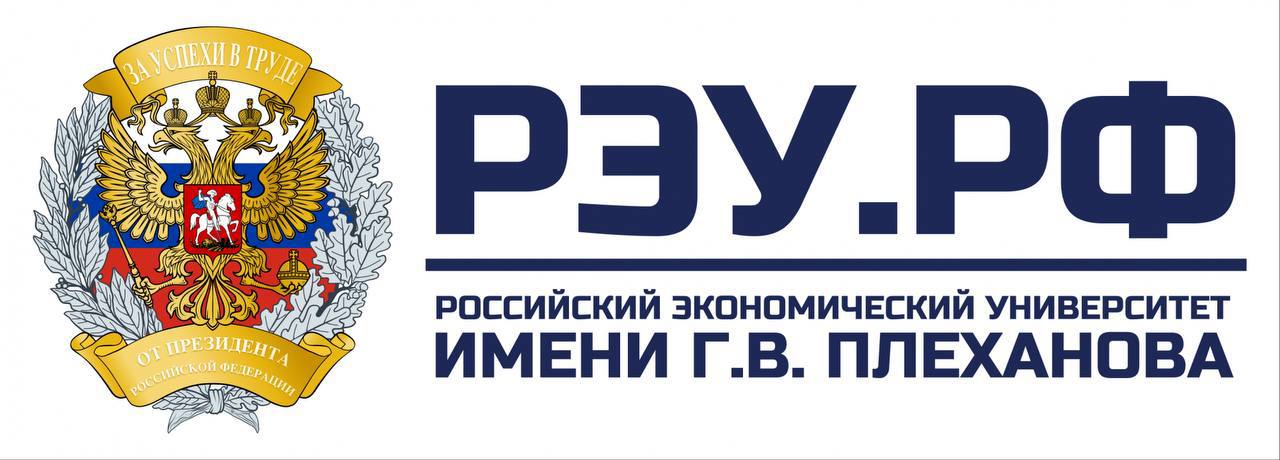 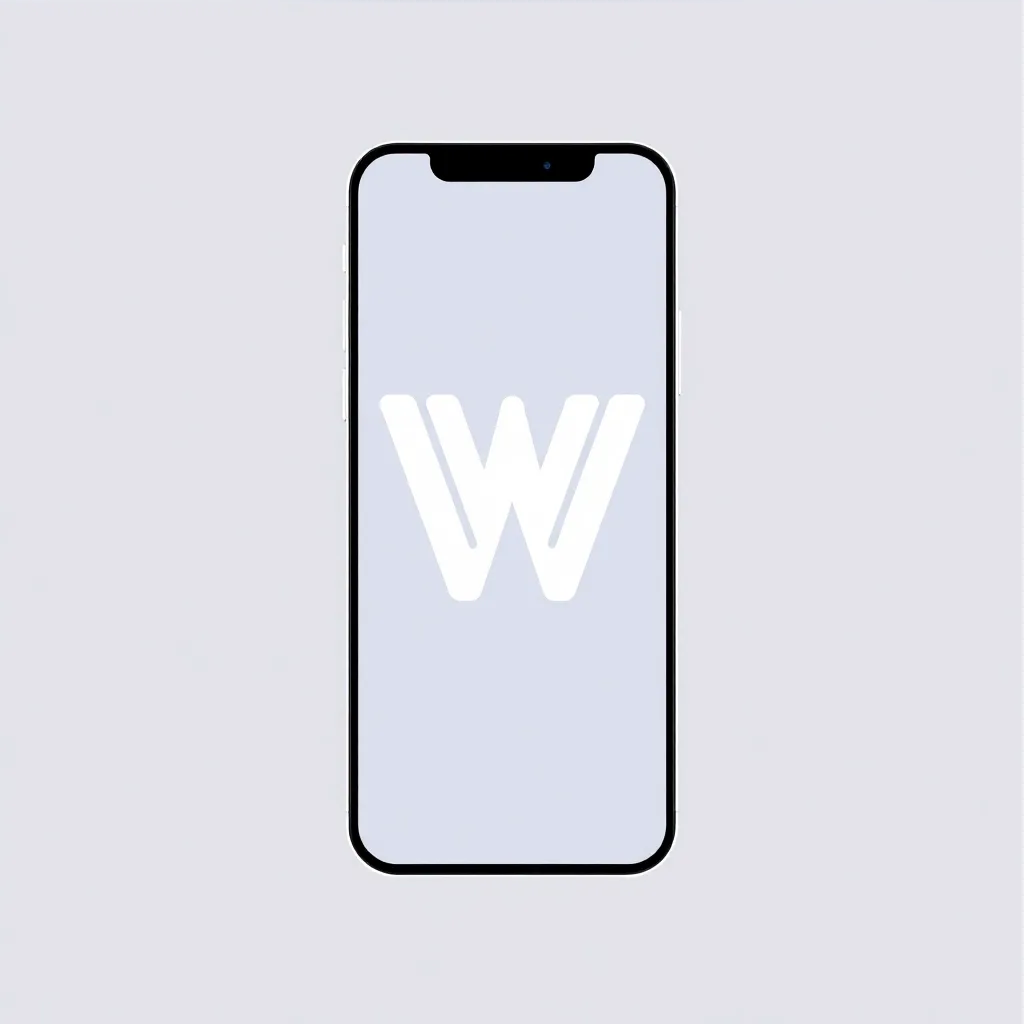 Winder
Авторы проекта: 
Даниил Кучера
Иван Белых
Евгения Муромская 
Лука Нагиев
Варвара Сковородкина
Владислав Плеханов
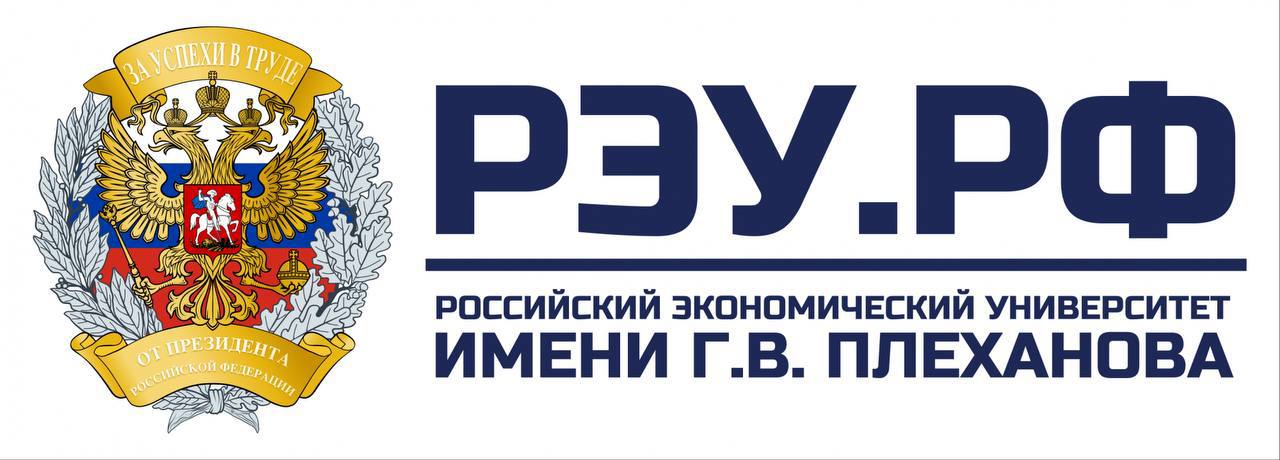 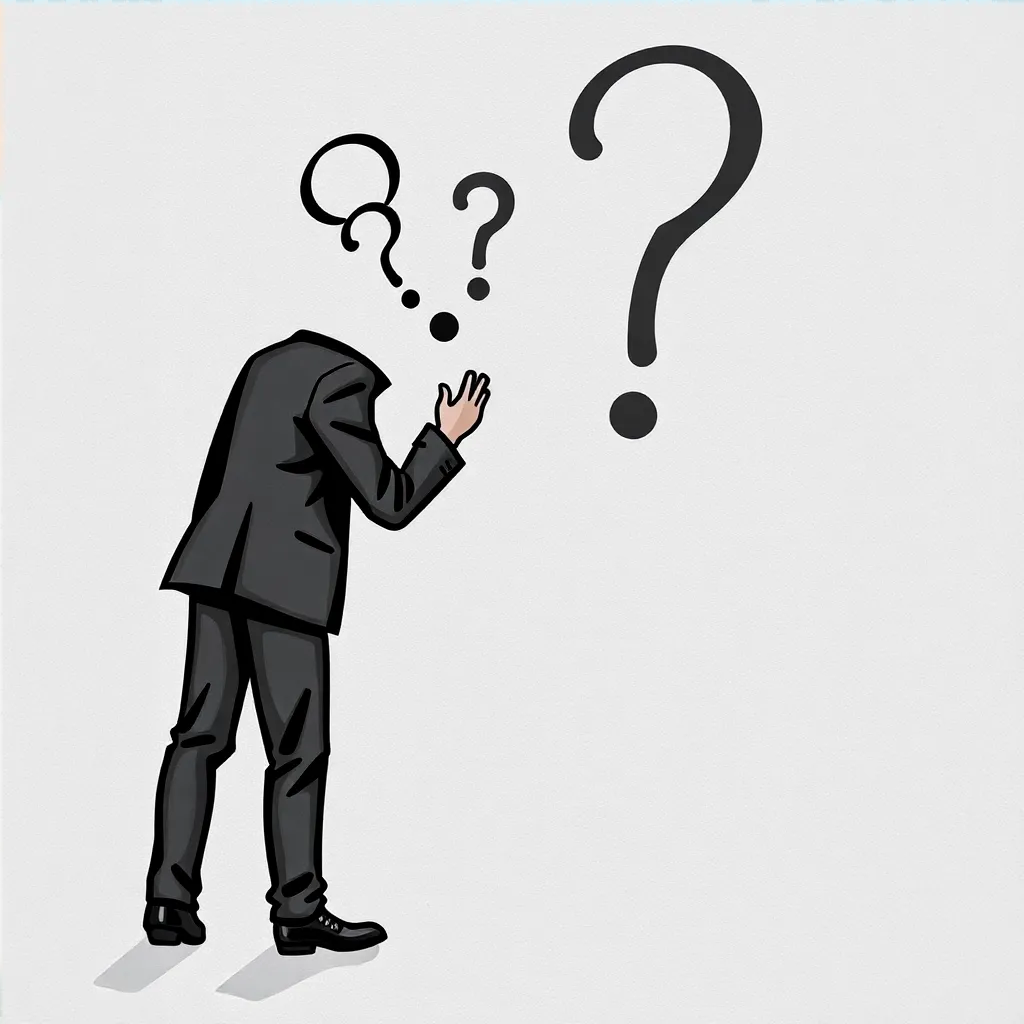 Проблема
Поиск работы утомляет
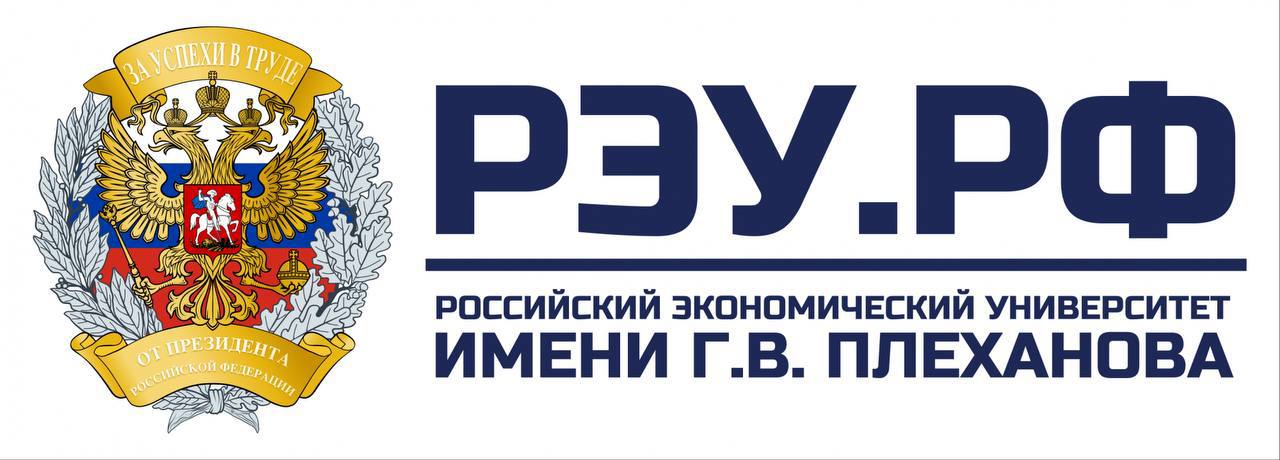 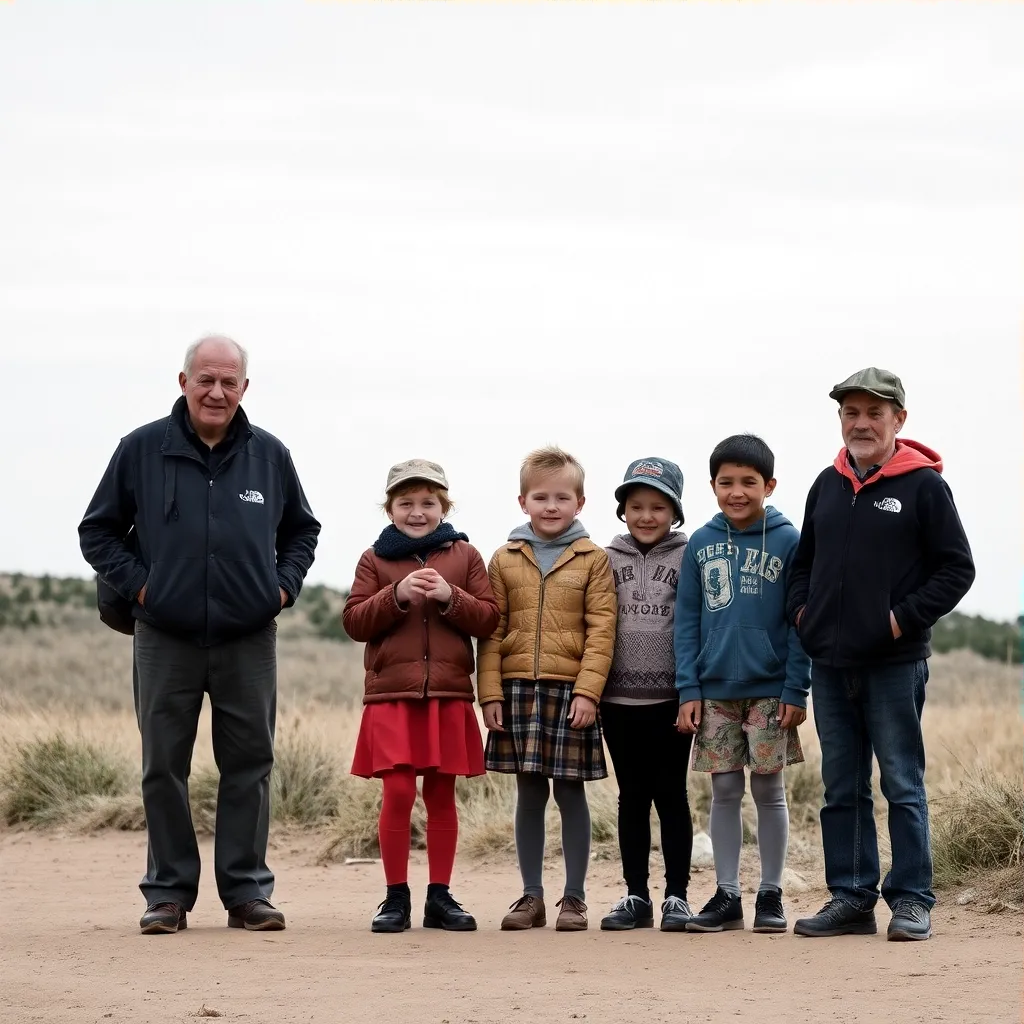 Целевая аудитория
Целевая аудитория - 16+
Школьники, Студенты, Взрослые люди
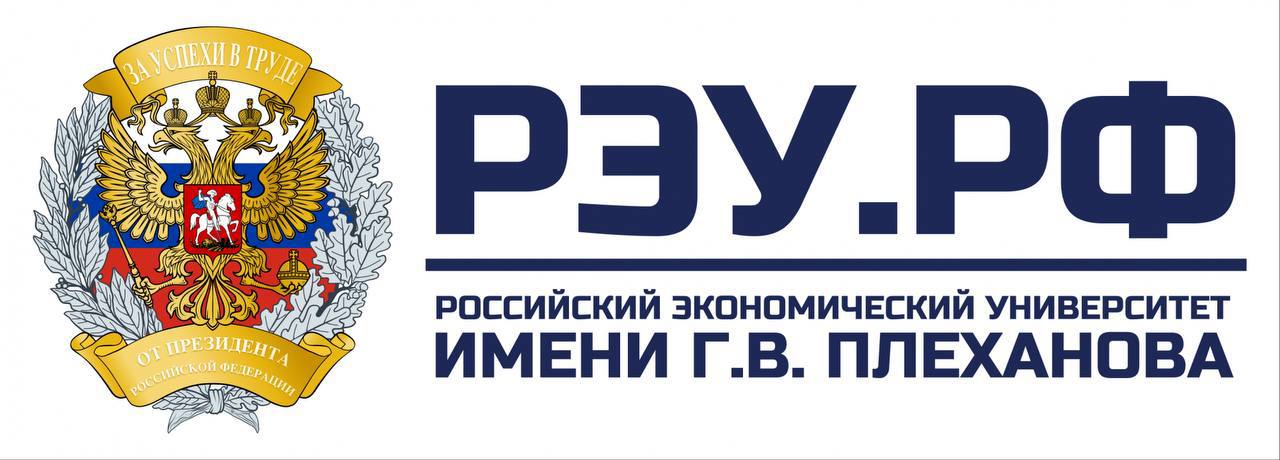 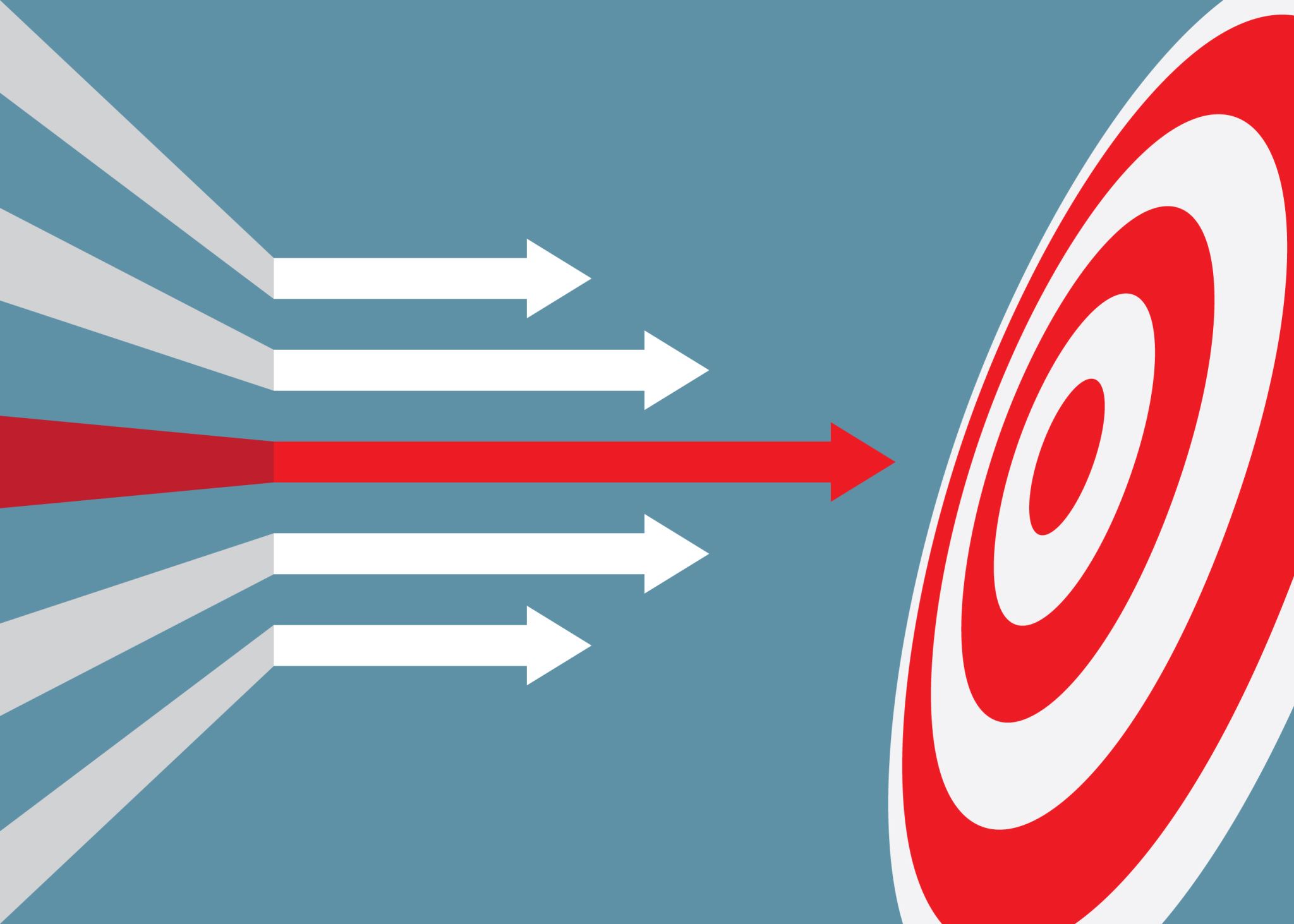 Охват рынка
Продукт будет охватывать весь рынок трудоустройства в РФ, а в дальнейшем выйдет и заграницу, включая в охват всю ЦА.
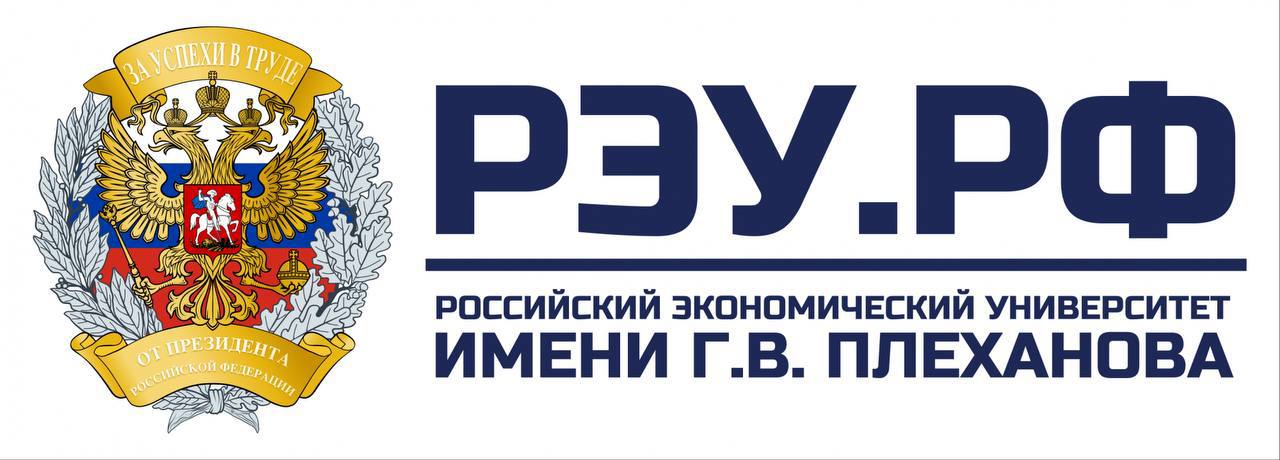 Лука - Ген. Директор, отвечает за информацию и имеет связи с руководителями БИ
Ваня - принес идею, занимается дисциплиной в команде, отвечает за IT часть проекта
Женя - PR менеджер, в дальнейшем будет заниматься рекламой продукта, а так же скидывает обновления по БИ 
Варя - работает на пару с Женей, придумывает концепцию рекламы и также занимается новостями, отвечает за маркетинг
Влад - занимается взаимодействием с общественностью, сборкой отзывов о других проектах, их анализом.
Даниил - работает в паре с Владом, помогает ему собирать отзывы, также анализируя их и предланая что то новое
Немного о нас:
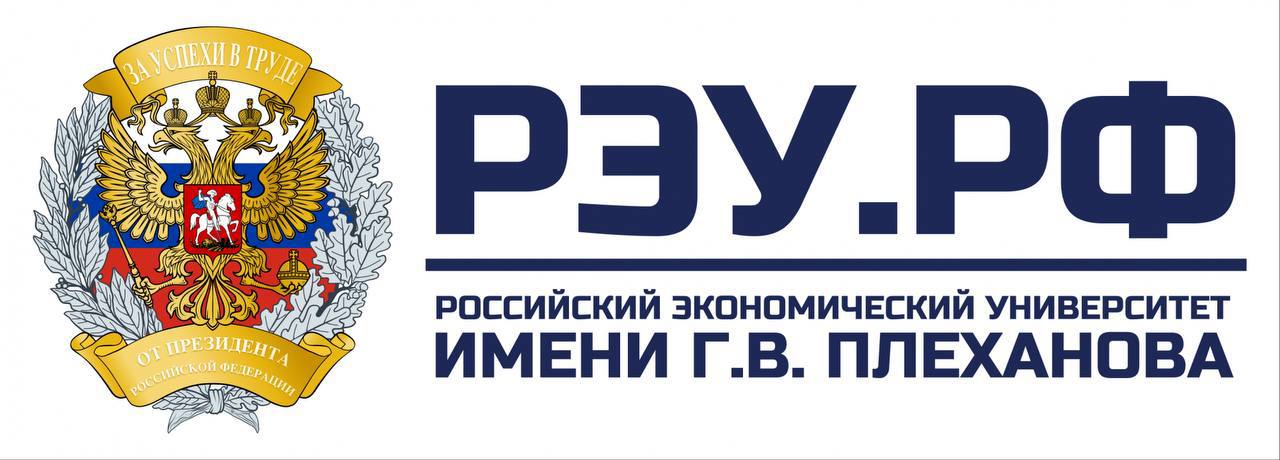 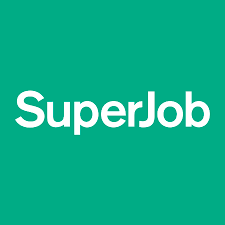 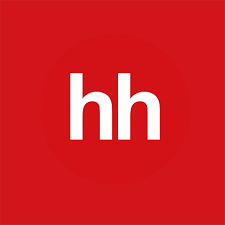 Конкуренты
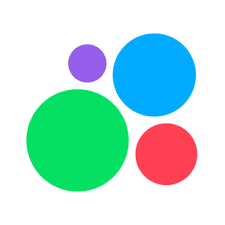 HeadHuner, Авито,  Superjob
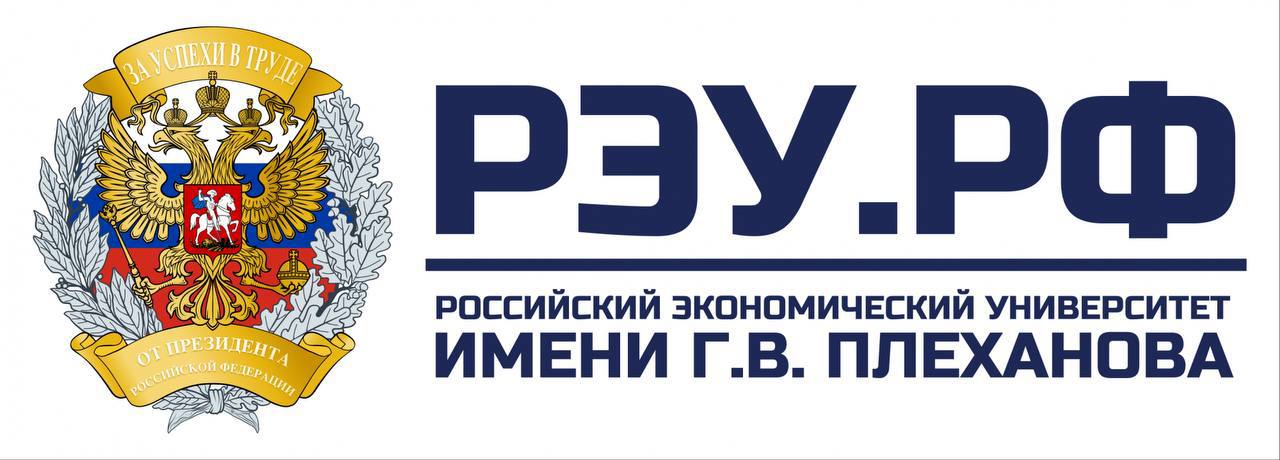 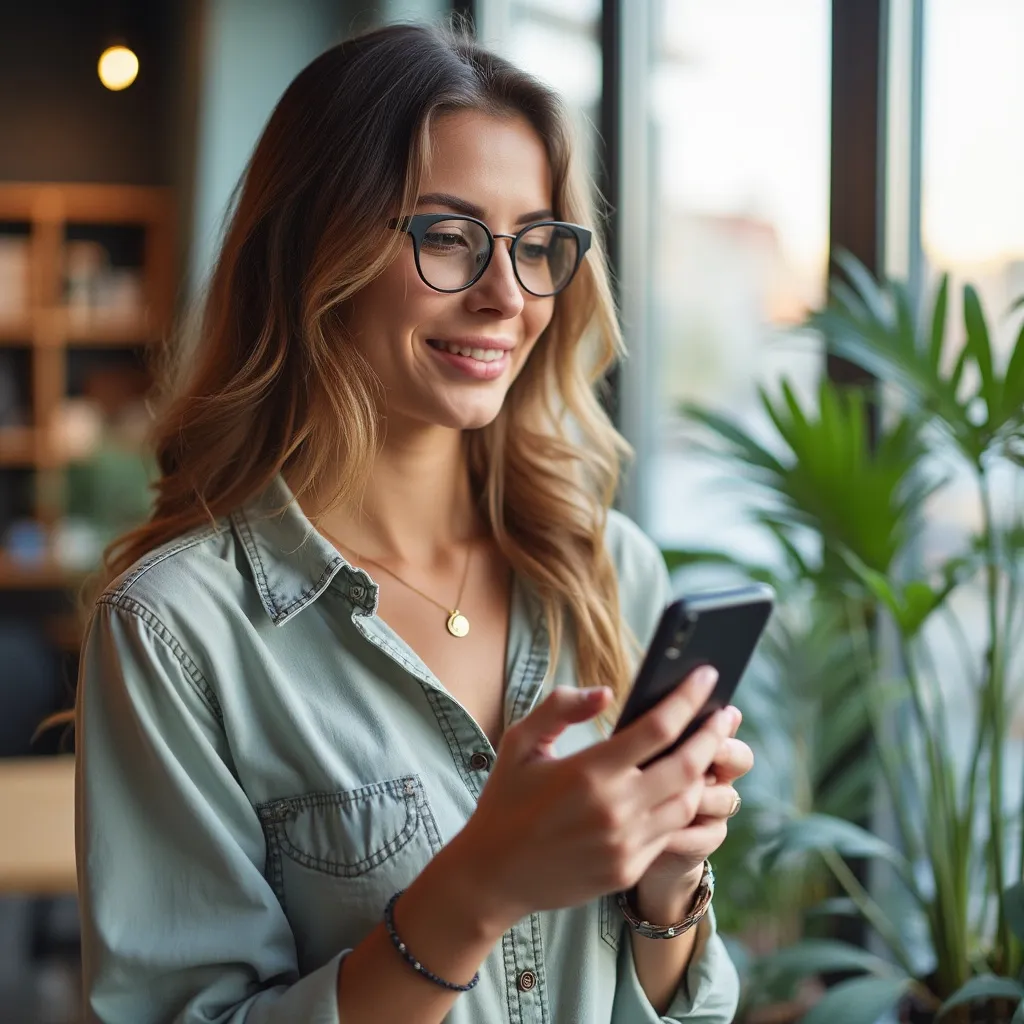 Чем мы лучше
ПРОЩЕ, БЫСТРЕЕ, ИНТРЕСНЕЕ
МЫ СОЗДАЕМ РЕВОЛЮЦИЮ И НОВИЗНУ НА РЫНКЕ ТРУДОУСТРОЙСТВА
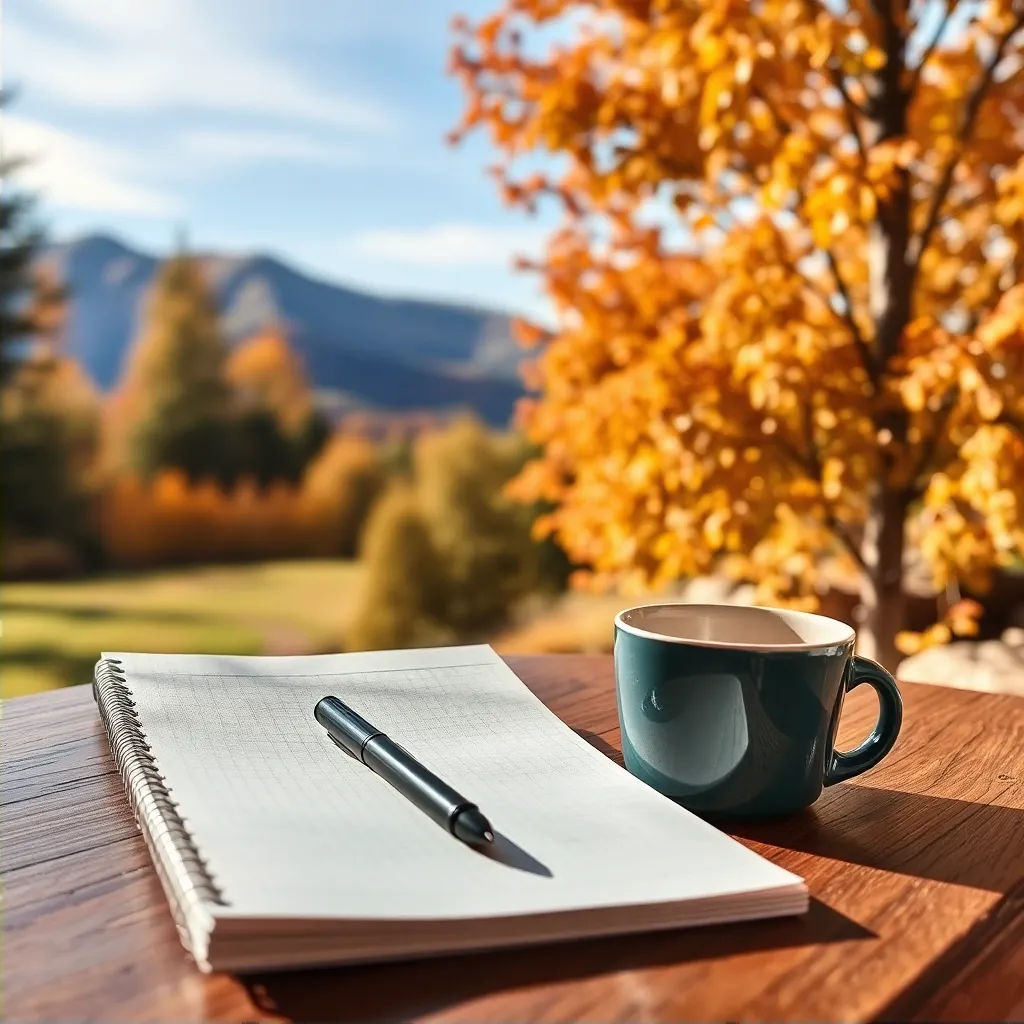 Дальнейшие планы
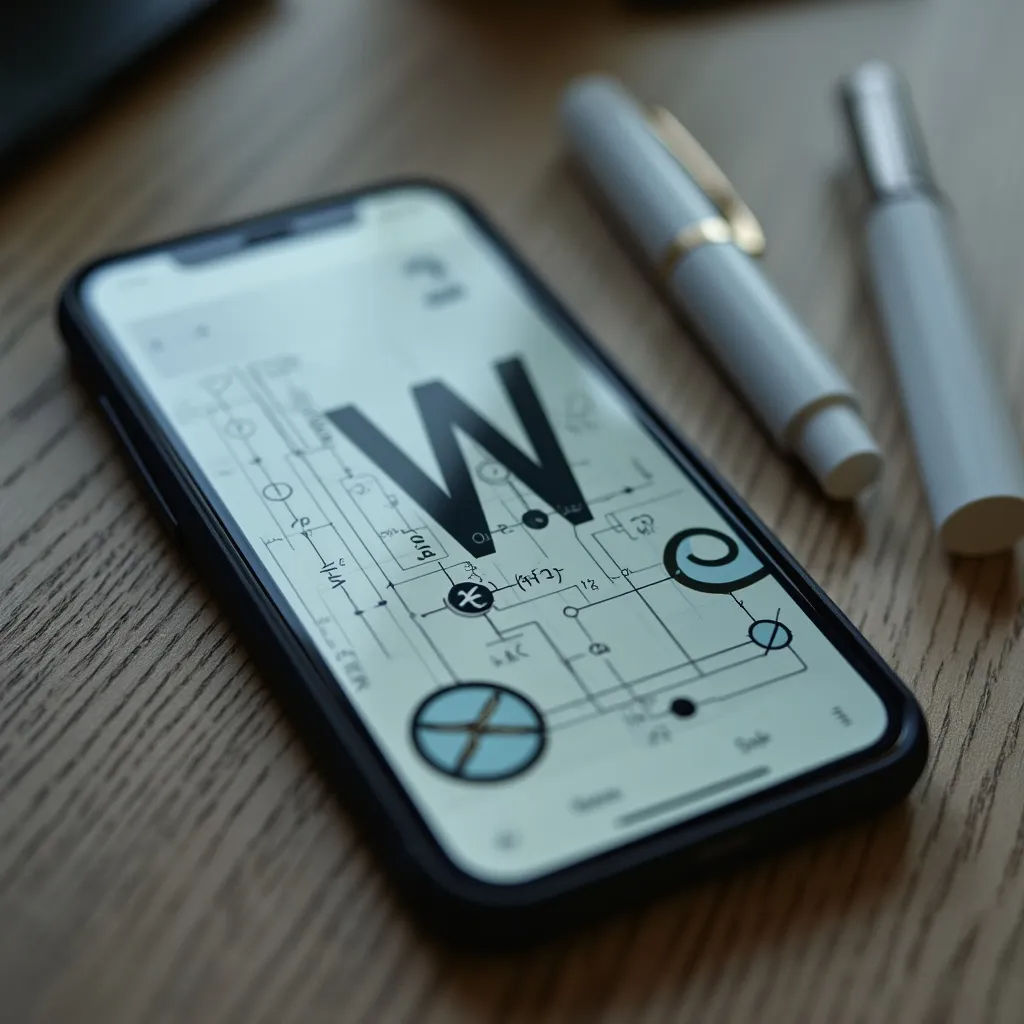 Контактные данные
Telegram: @nagievluka